No mail today .....I'm Here with my "boat" on leave; Daaaag!
A famous French shipbuilder ship company and one of Monaco joined hands together to build this yacht with enormous dimensions: the WHY 58x38. (58meter long and 38 meter wide) After the first pictures of this project.
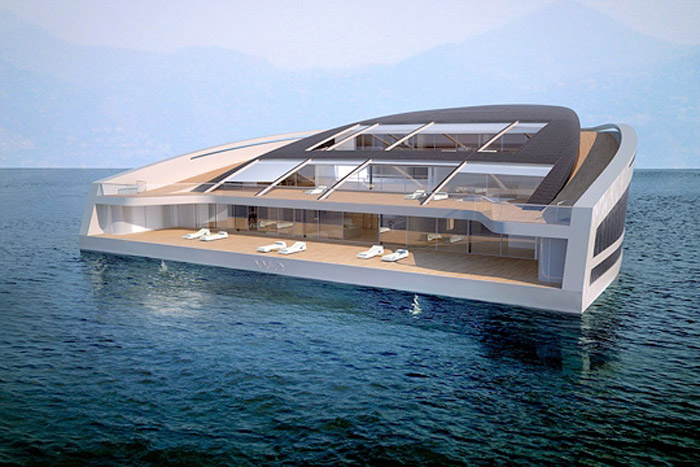 The yacht, an area of 3400 m2 with seating for 12 passengers and 20 crew.
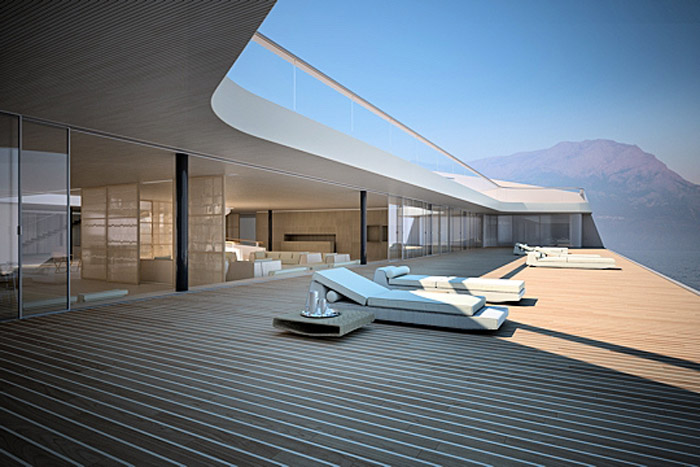 This is a "green" yacht. Wally et HermÃ¨s use green energy to 20 to 30% fuel savings and 40 to 50% electricity consumption on board. Therefore there are 900 m2 equipped with solar panels, producing a daily output of 500 kW.
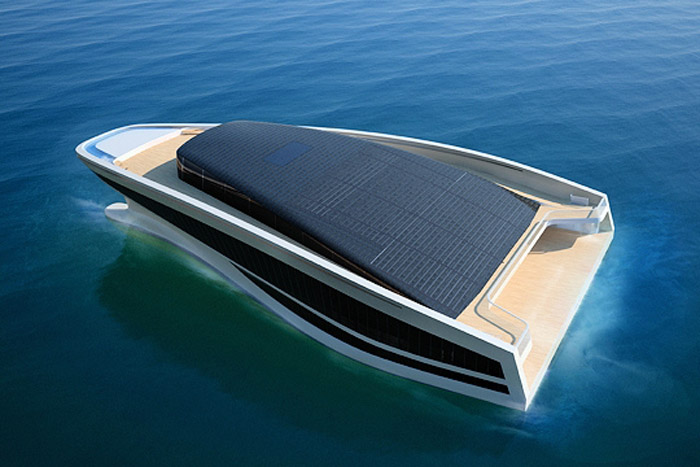 equipment: Three decks, a 25 meter pool, a spa helicopterpad a 100m2 with hammam, sauna, gym and massage room, a promenade of 130 meter, a music room, a dining room, a cinema, sun decks, suites, terraces, a lounge, a bibi . The luxury is at the rendez-vous. The decks are connected by stairs but there is also an elevator.
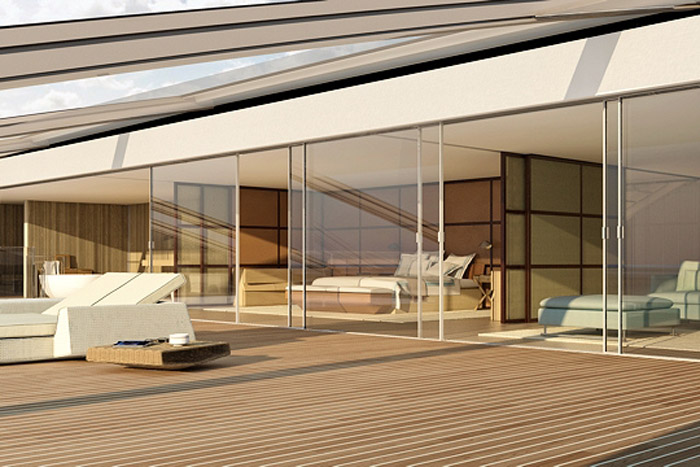 The suite of the owner (ie ikke !!!!!): With an area of 200m2 and completely covers the third deck. (This is the bedroom) The sea view is great and there is a private terrace of 25 meter long.
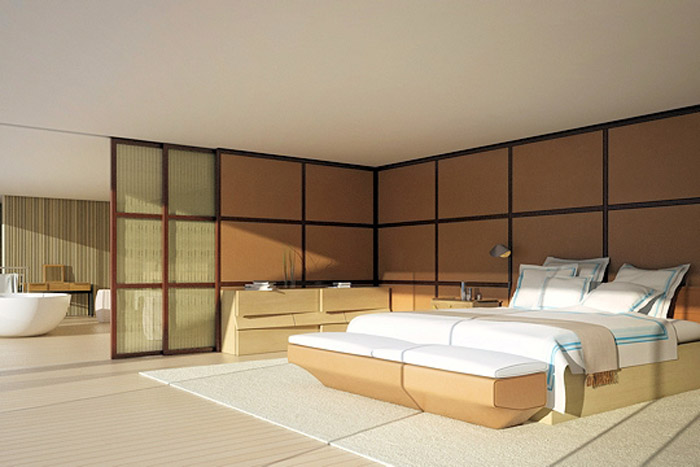 A sea of light. The yacht has the shape of a horseshoe and has a roof so everything is bathed in a sea of light.
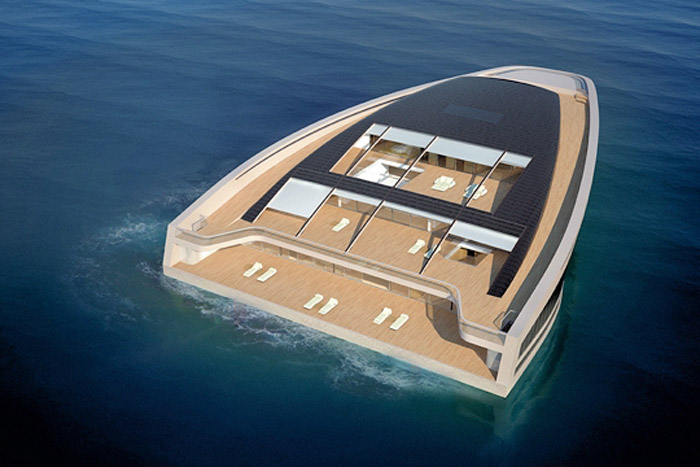 The spacious lounge. On the lower deck are the common premises, such as lounge, piano bar and dining area .....
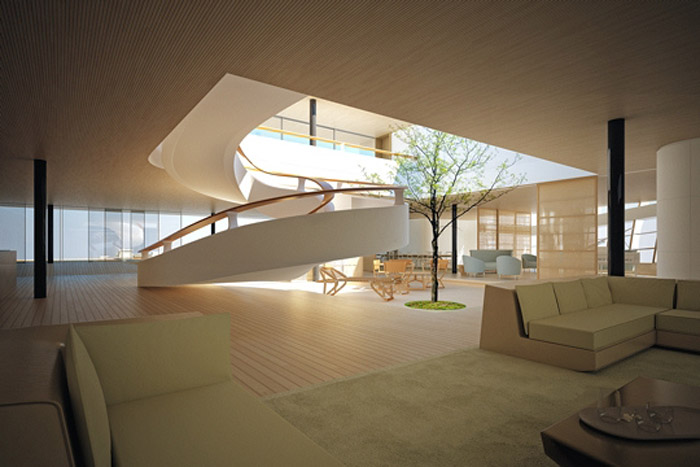 Dining RoomThe dining room opens onto the sea view.
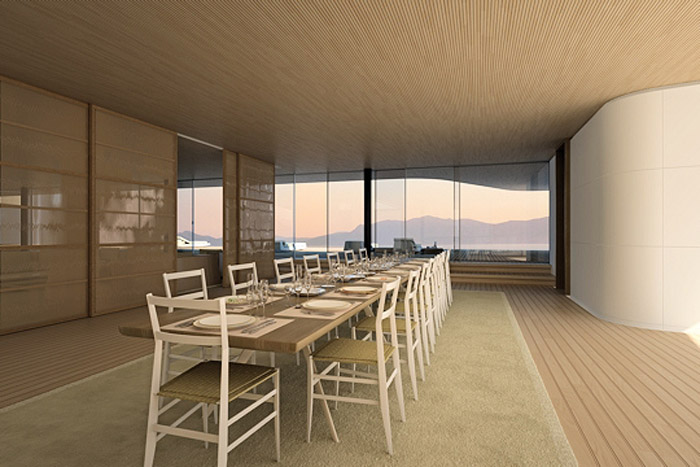 Suites for the guests For the guests, 5 suites with sea views (on the middendek). There is also a reading room equipped.
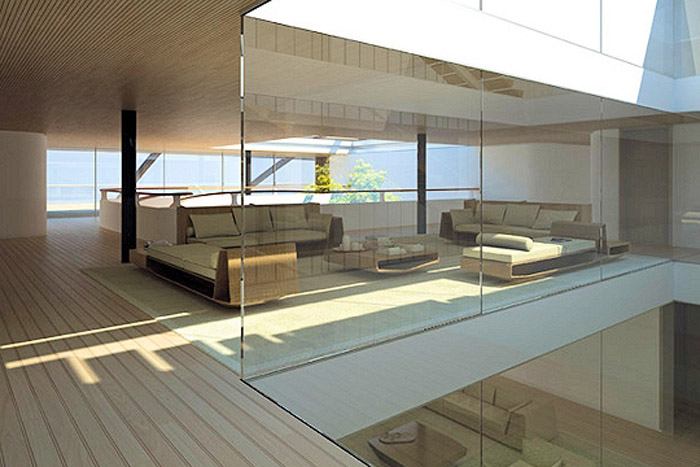 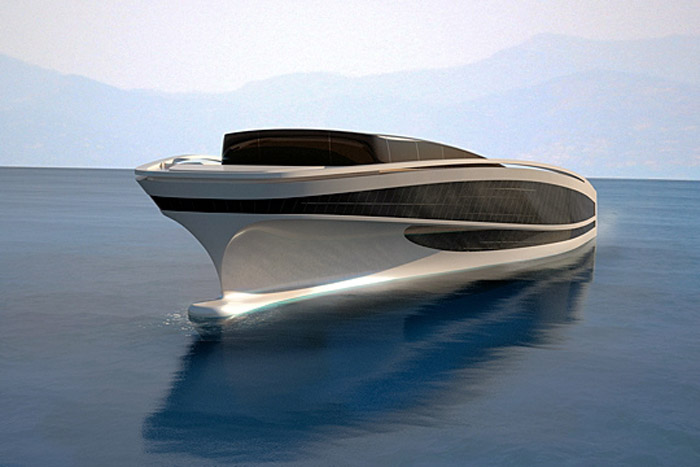